Waterfalls and Headward Erosion
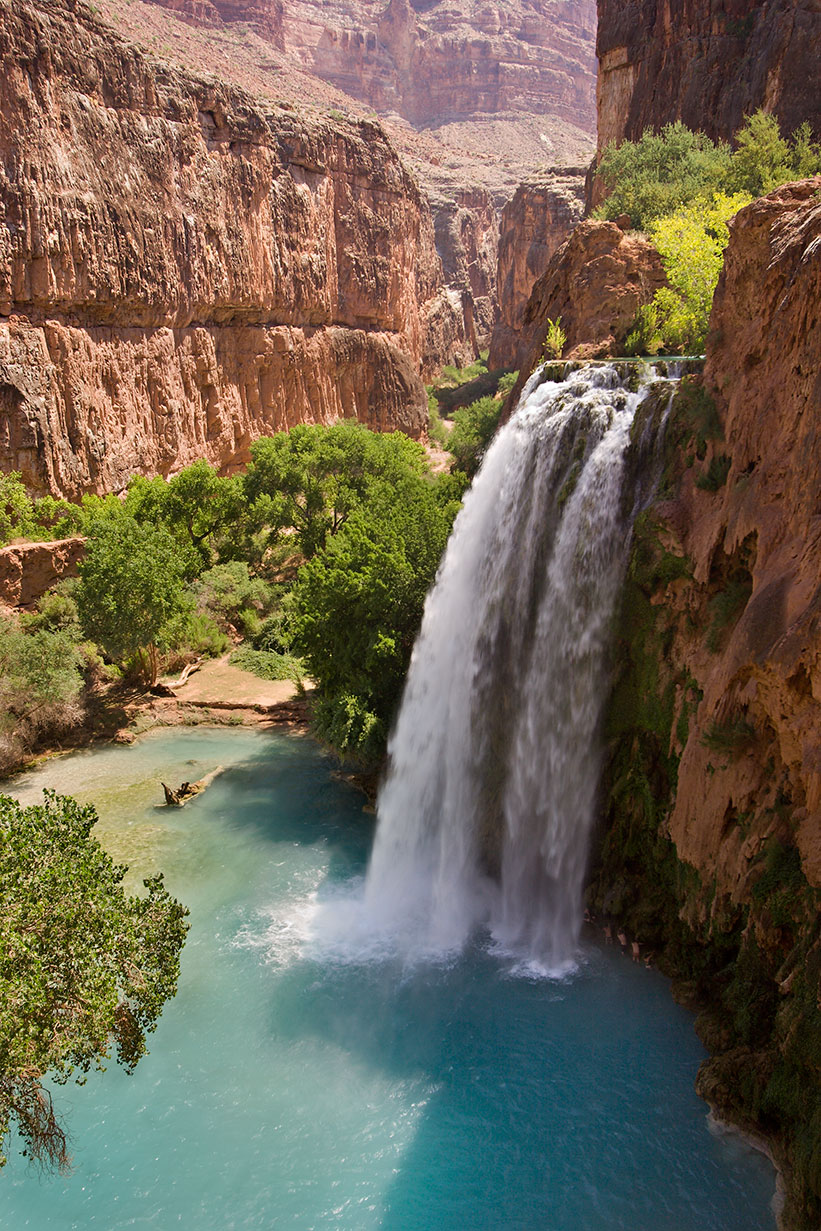 FREEING THE ELWHA
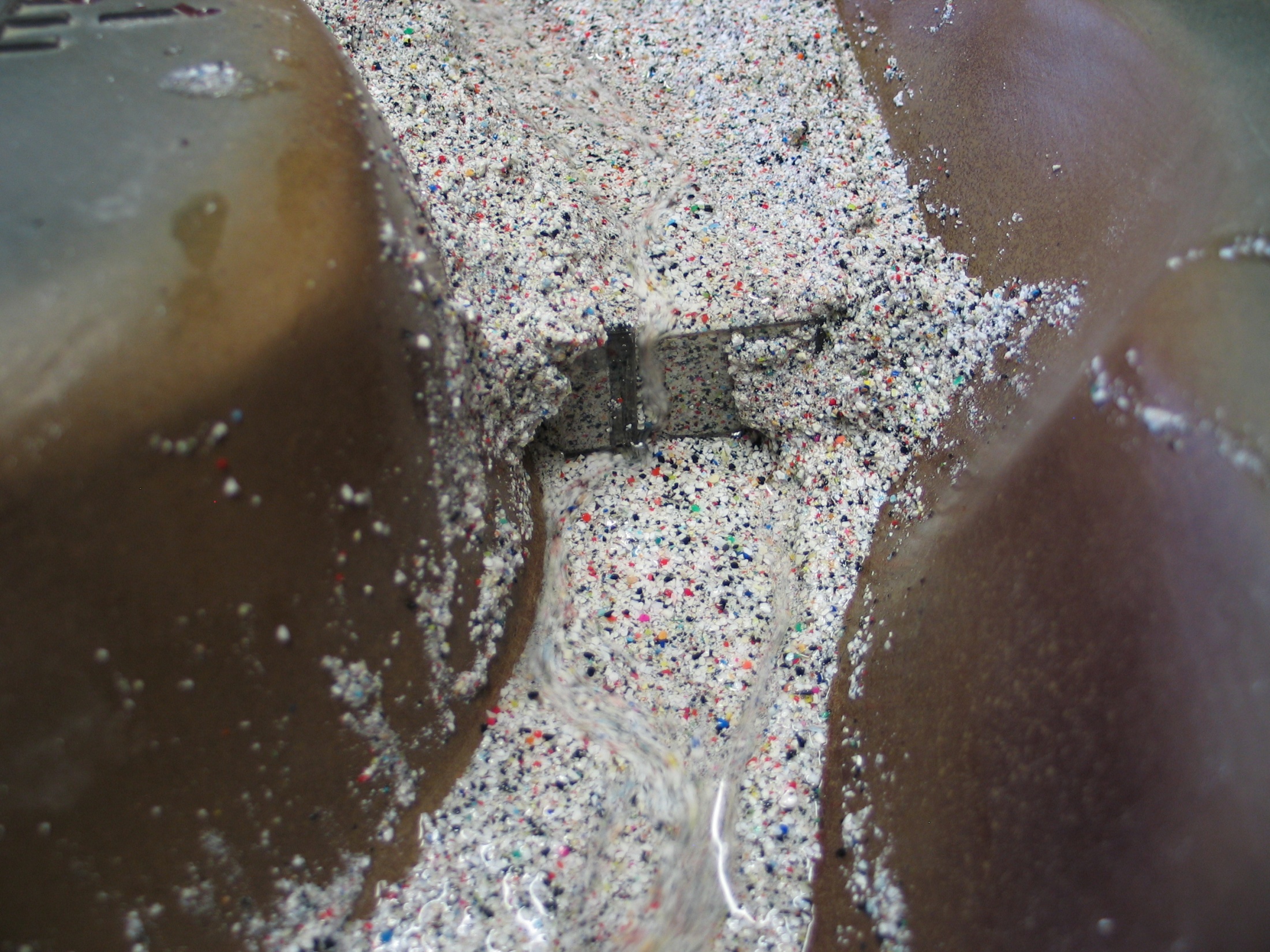 FREEING THE ELWHA
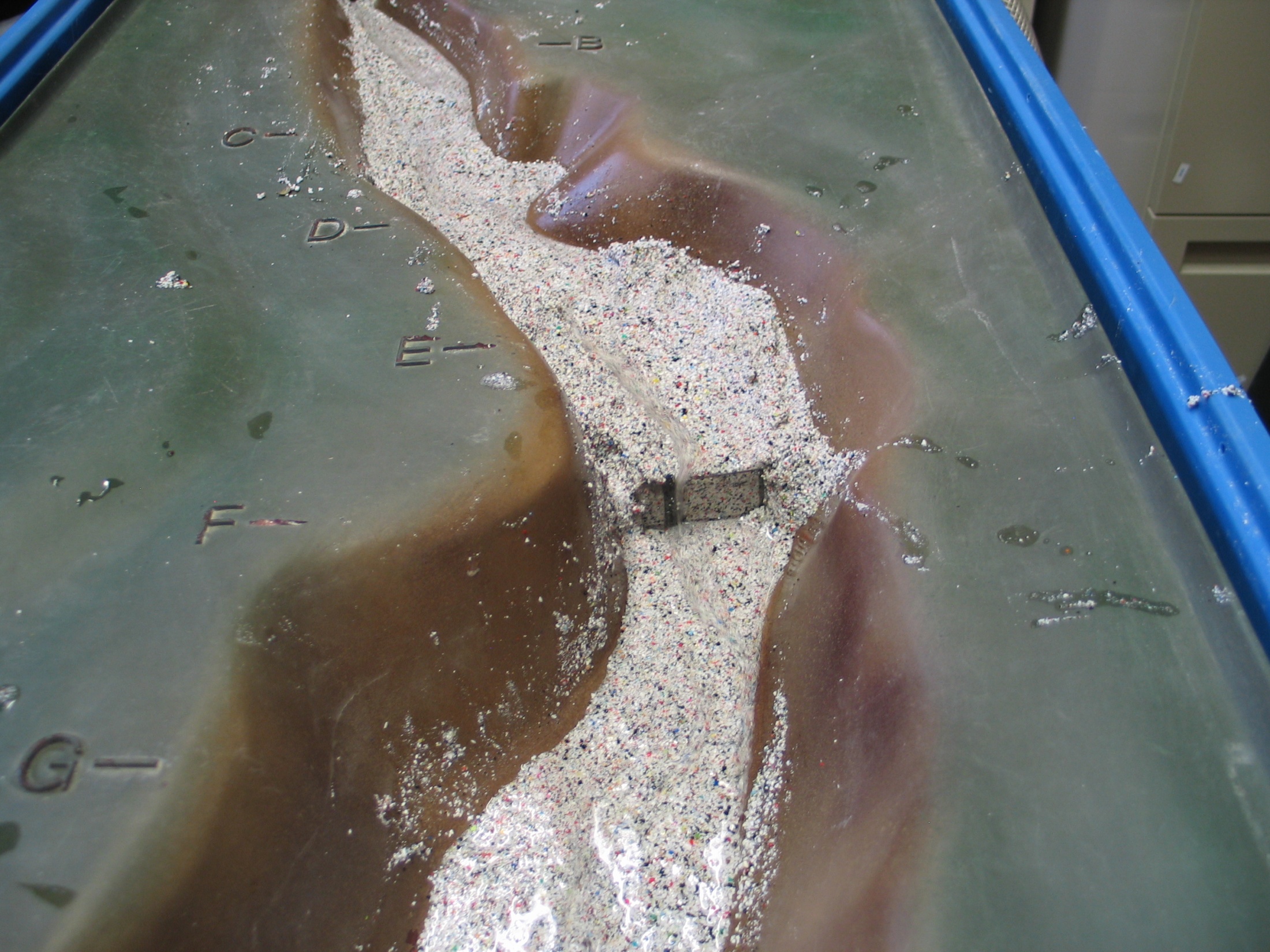 Waterfalls Erode Down into the Bedrock and Erode Upstream to Form Gorges
FREEING THE ELWHA
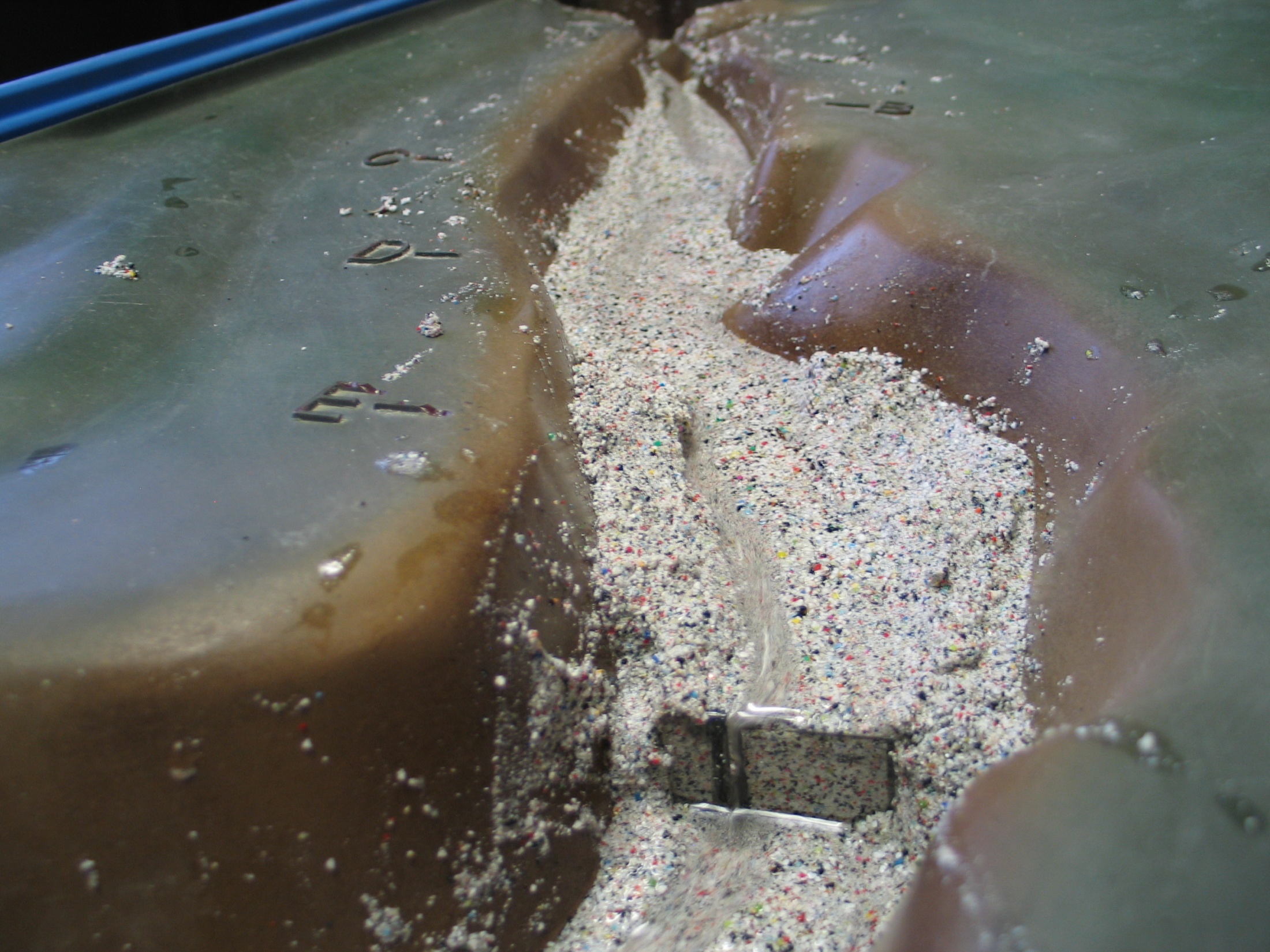 A Waterfall Creates a Plunge Pool Below It
FREEING THE ELWHA
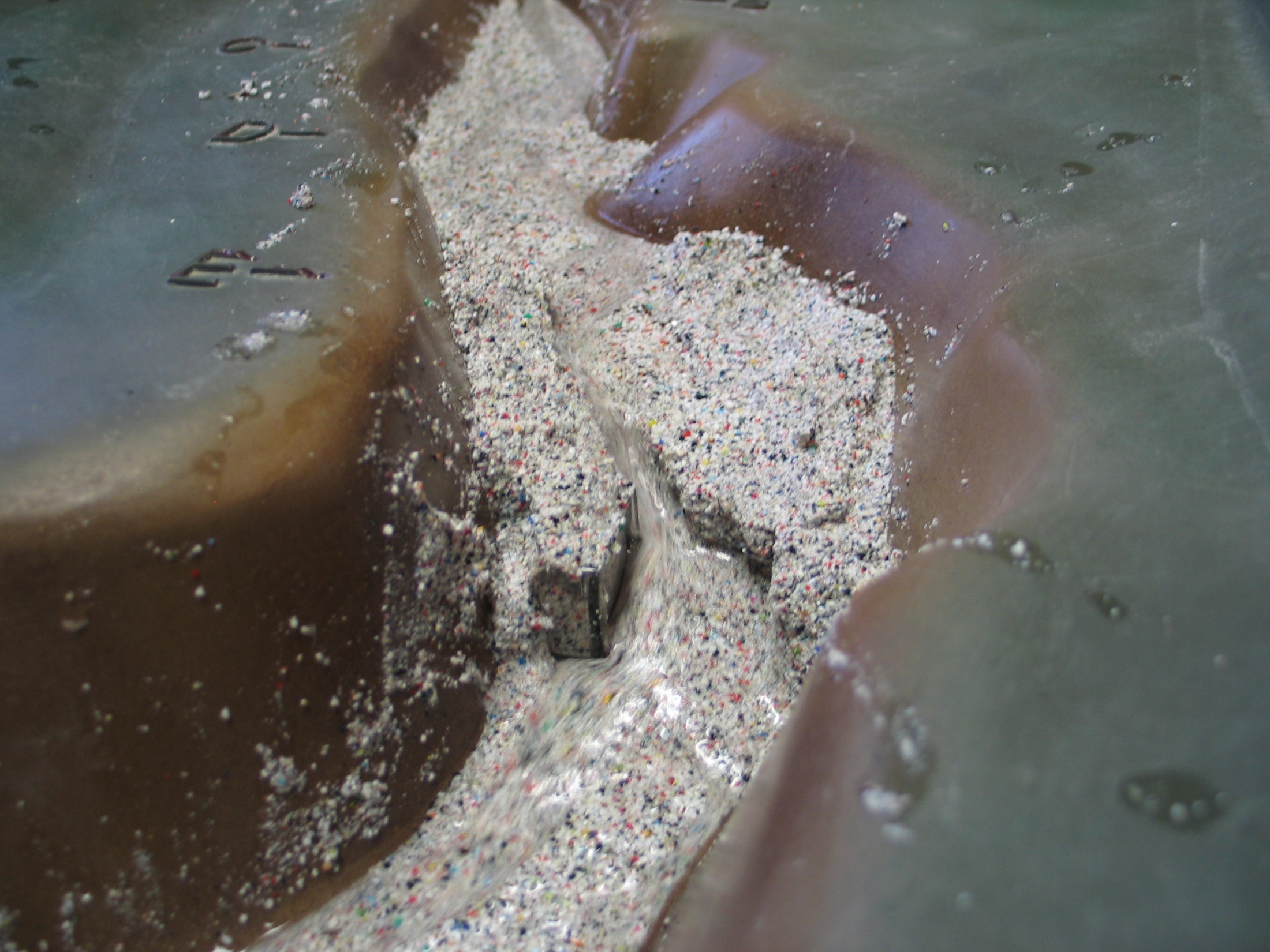 This Waterfall Eroded into a Weaker Bedrock Layer

Allowing It to Erode a Gorge Headward
FREEING THE ELWHA
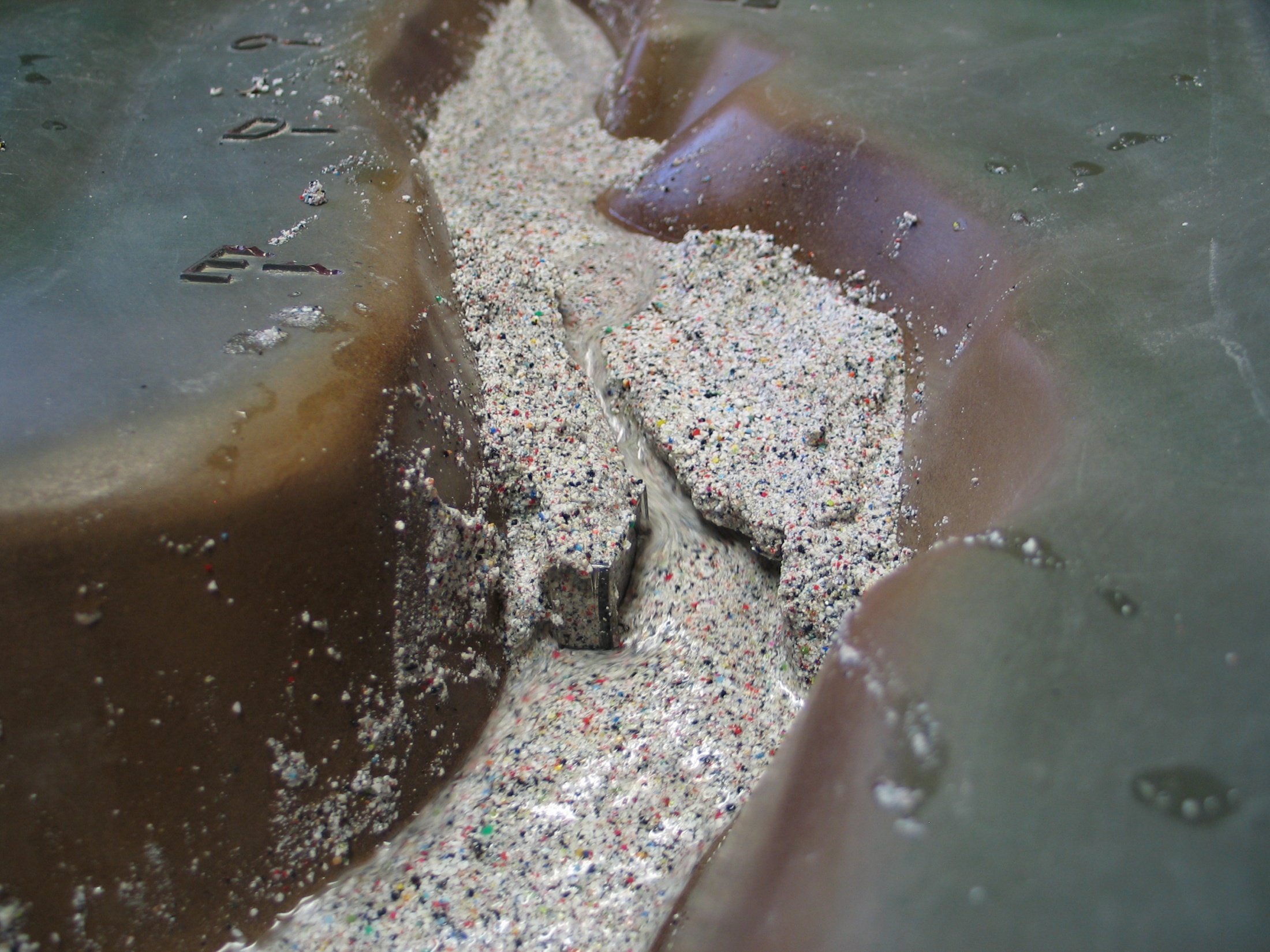 Notice the Headward Erosion

The Gorge Cuts Deeper and Moves Further Upstream
FREEING THE ELWHA
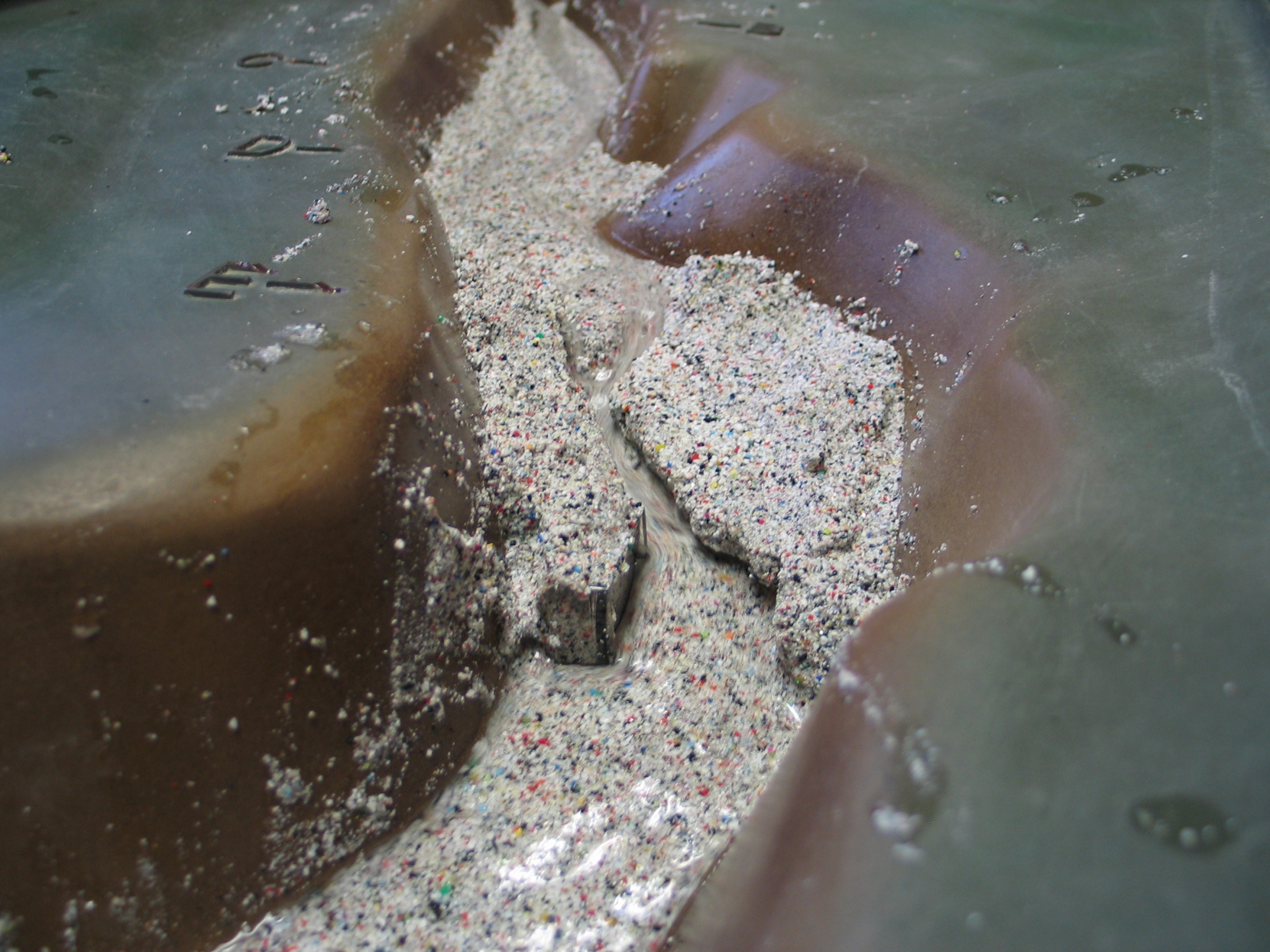 FREEING THE ELWHA
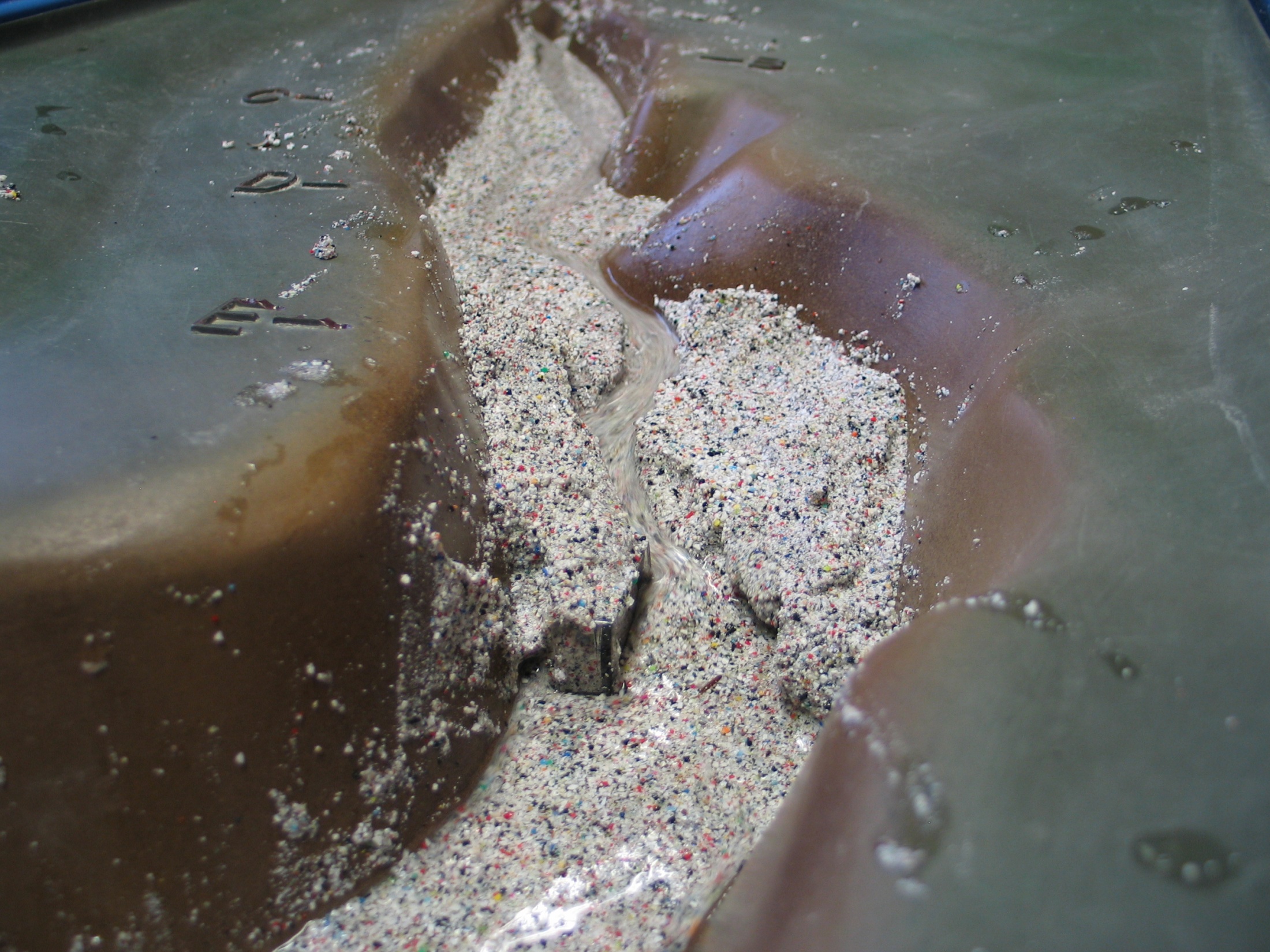 FREEING THE ELWHA
This project was made possible in part by a grant from 
Washington’s National Park Fund.
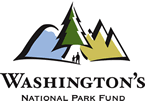 FREEING THE ELWHA